Constant velocity = 4 ms-1 (gradient is zero)
Write everything you know on this velocity-time graph.
Area = displacement =     ½ (3 + 12) 4 = 30 m
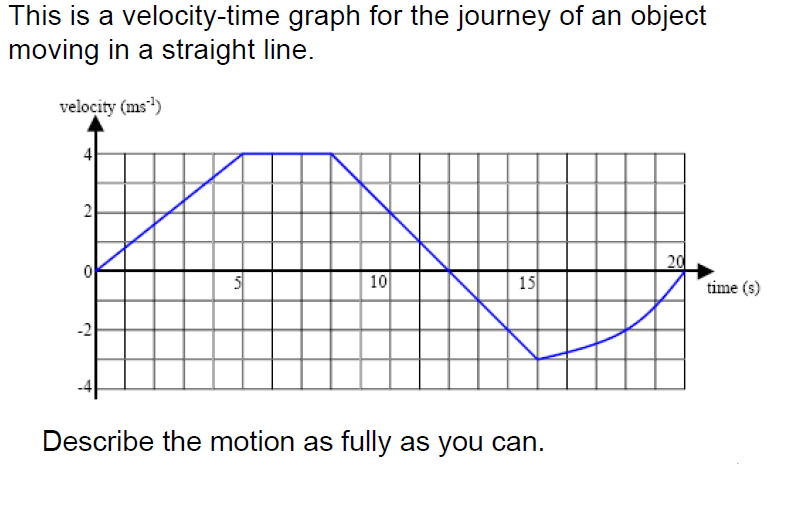 v = 0 indicates a change in direction
Area = displacement       = -(4.5 + 9.5) = -14 m
gradient = acceleration = 0.8 ms-2
gradient = acceleration = -1 ms-2
Area 9.5 m (approx)
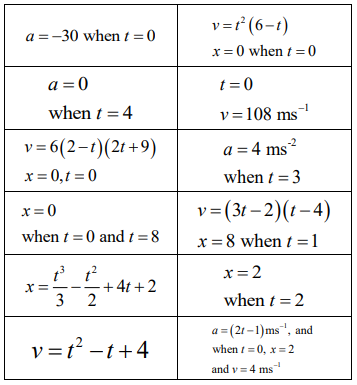 Matching activity

You should match 4 sets of three connected expressions/values involving displacement, velocity or acceleration.
Answers
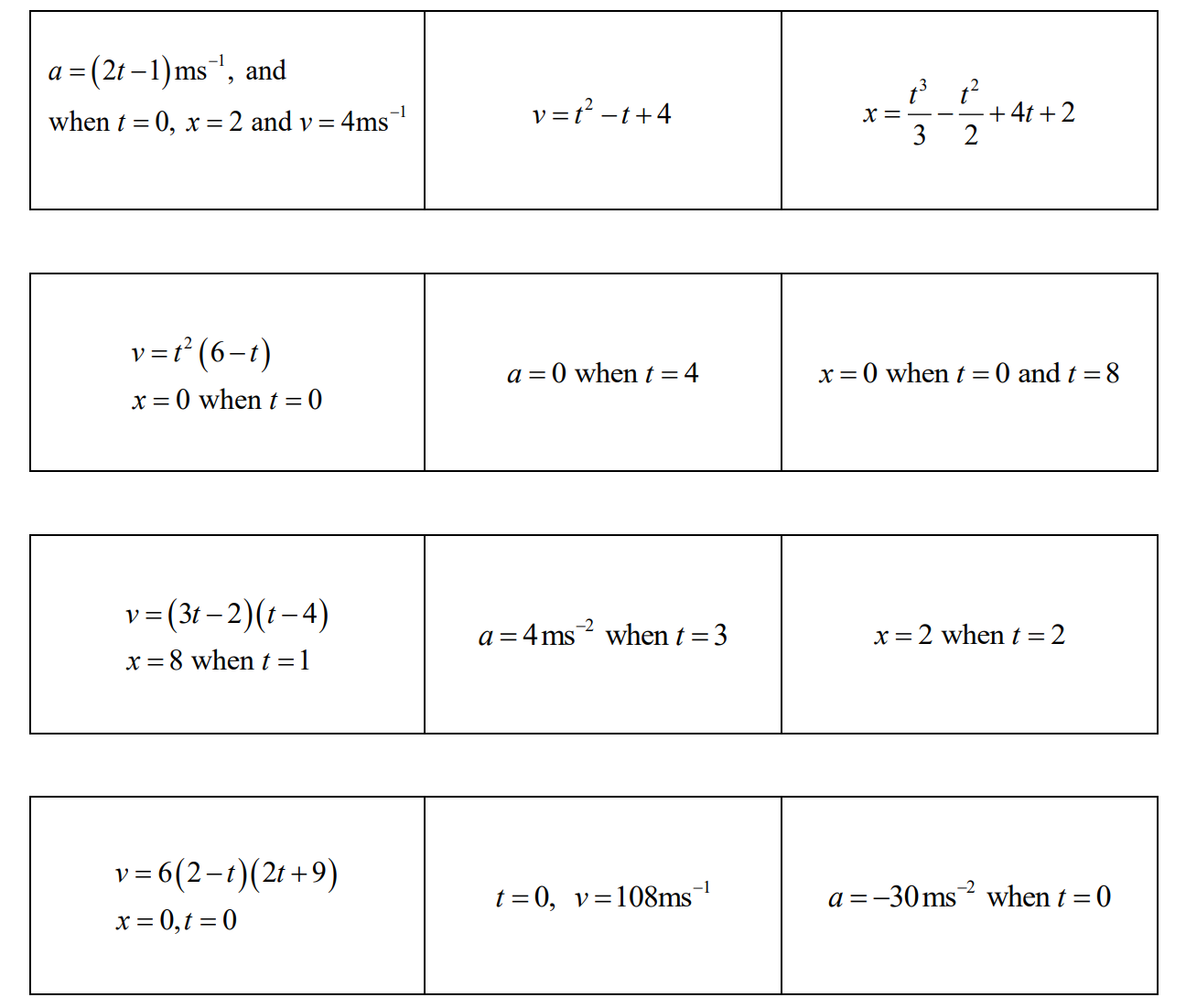 Answers
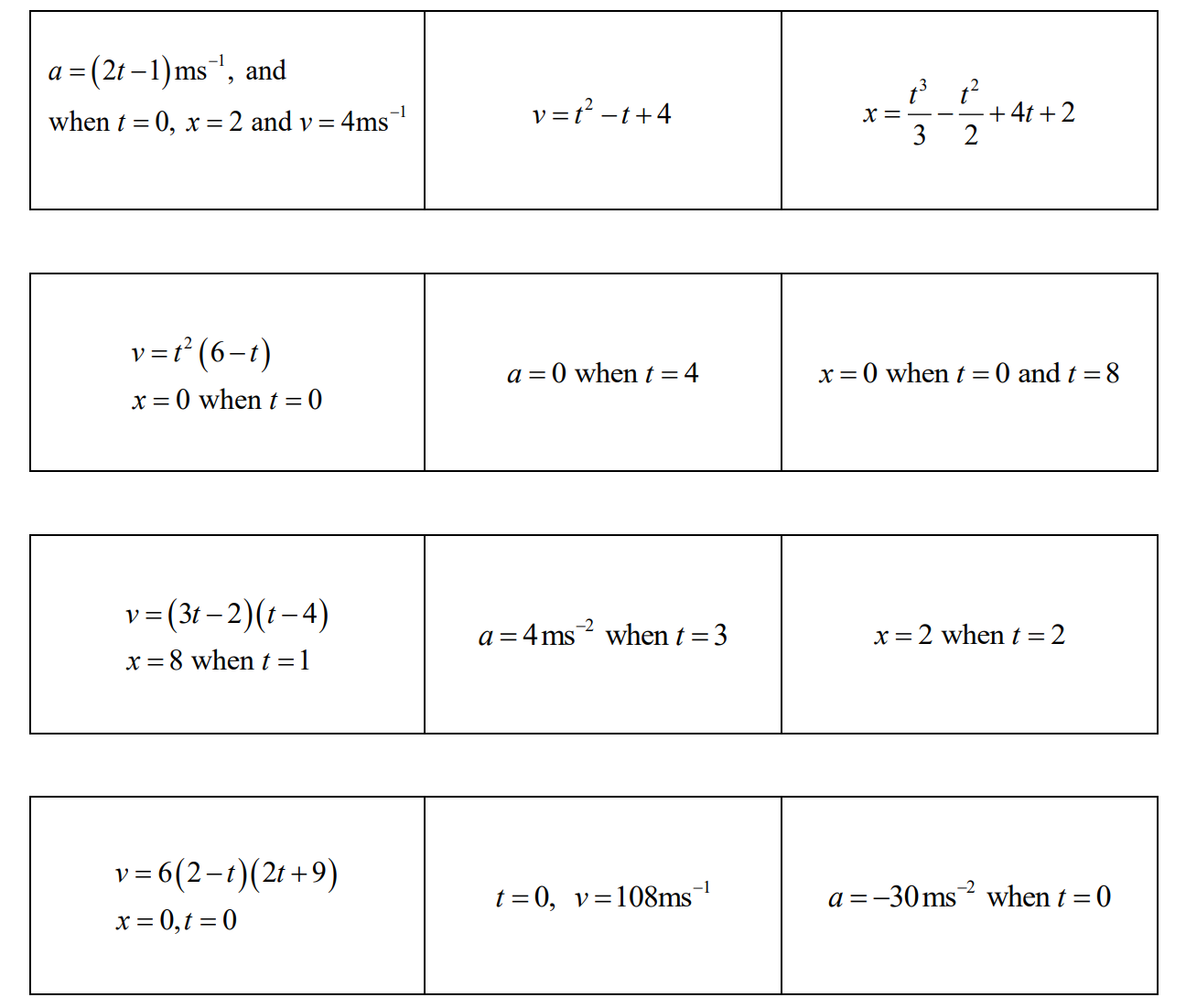 What can you tell me about calculus in relation to this graph?
Define velocity as a rate of change.

Could you use your knowledge of calculus to write this mathematically?

How does this link to what we know about the velocity-time graph?

Define acceleration as a rate of change.

Could you use your knowledge of calculus to write this mathematically?

Could you express acceleration in terms of displacement now?
Differentiate
Integrate
What must you always remember when integrating?
Differentiate
Second derivative
Pair Activity

Complete the exam questions, using the chillies as a guide.

Make sure you both understand all steps of the answer.

I will pick a question at the end for you to present to the rest of the group.